Заголовок
Саморегуляторные механизмы нейрогормональных отношений
организма.
Гринкевич Н.Д 101 стом
Структура физиологической системы включает:
﻿﻿﻿-управляющее устройство
-выходные каналы (нервы и гормоны);
-﻿﻿﻿исполнительные органы 
﻿﻿﻿-рецепторы результата (сенсорные рецепторы)
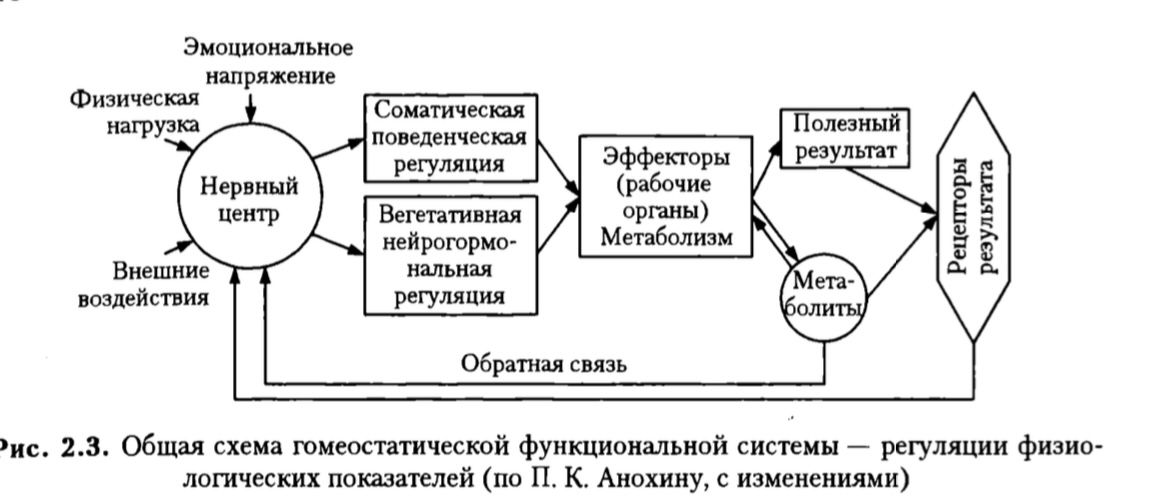 Связь нервной и эндокринной системами
Регуляции
Осуществляется посредством взаимодействия гипоталамуса и гипофиза
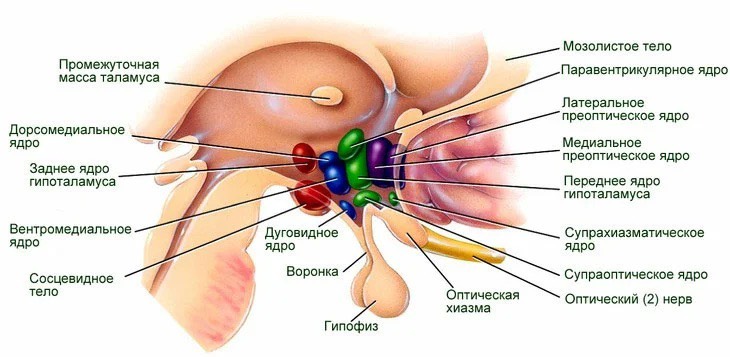 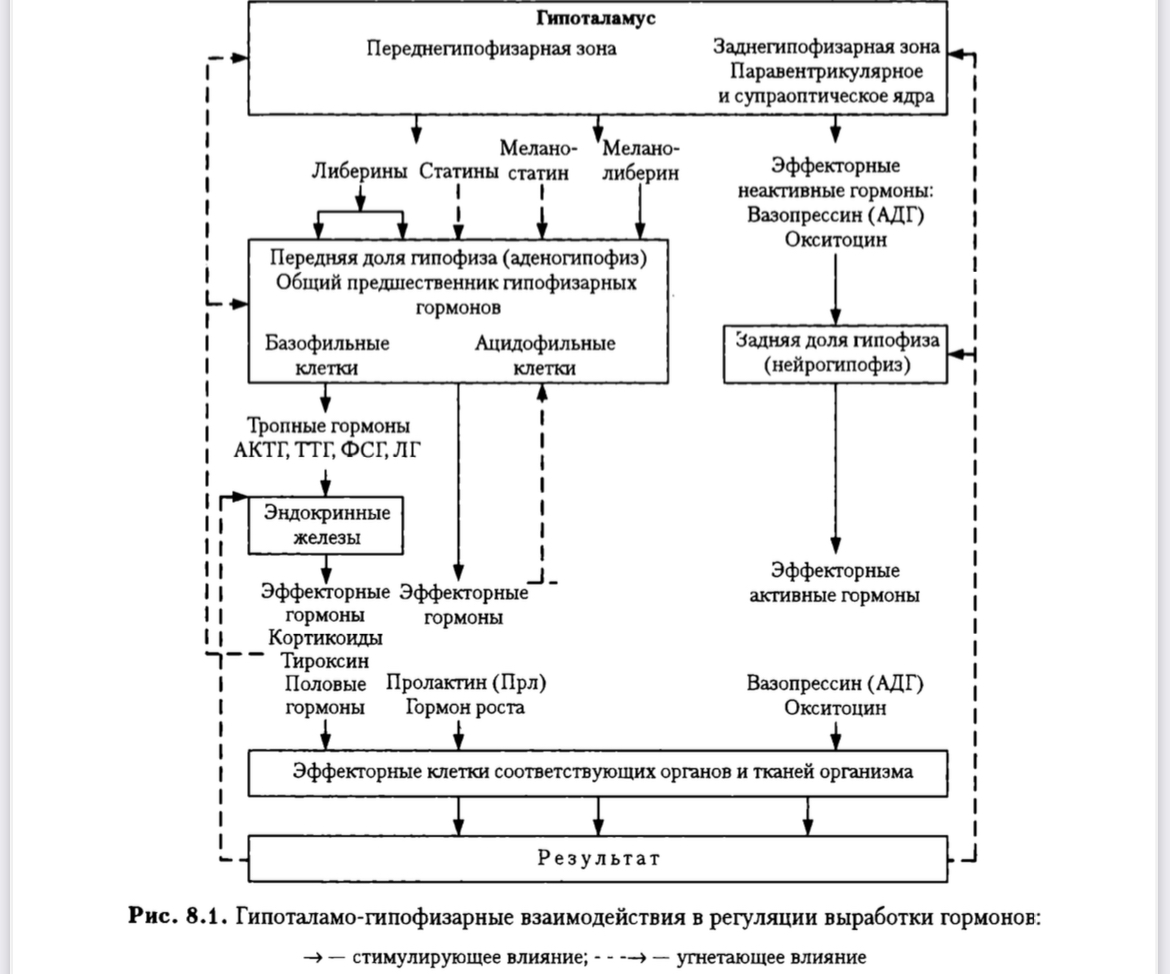 Спасибо за внимание